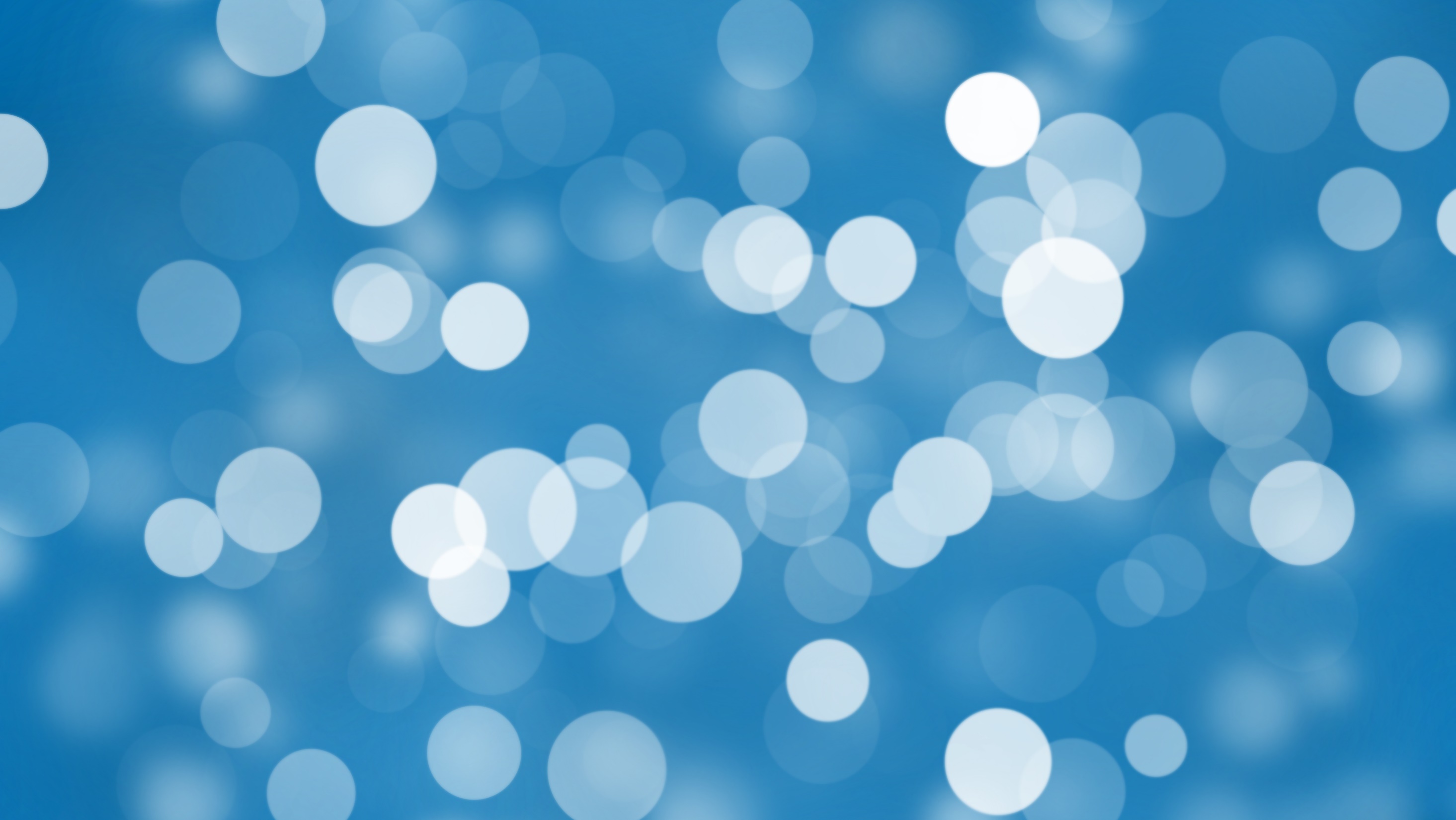 Using Active Listening to Identify Other’s Interests and Needs
Jennifer Poole, CPM
Idaho Industrial Commission Mediator
Pop Quiz
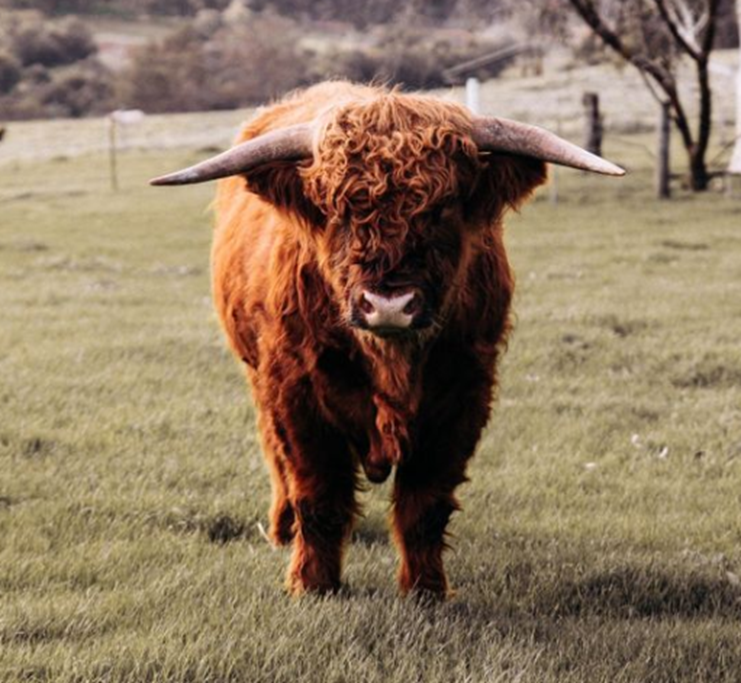 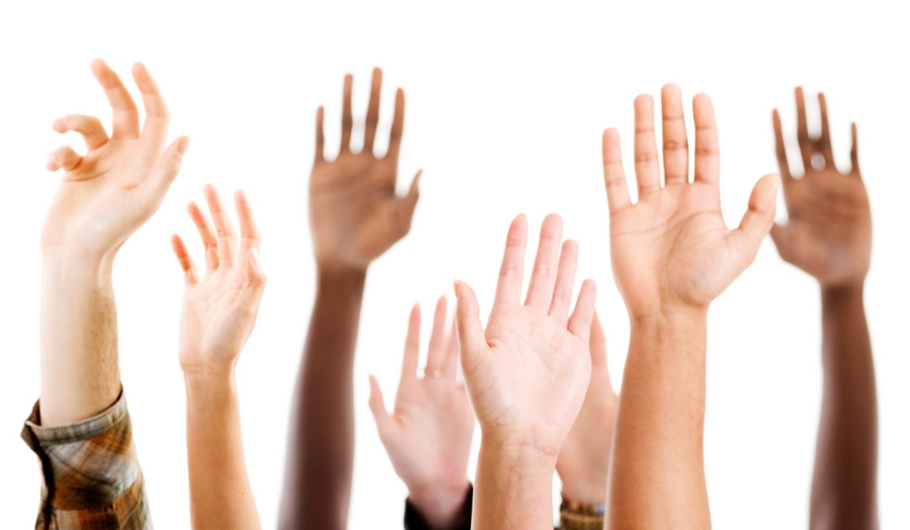 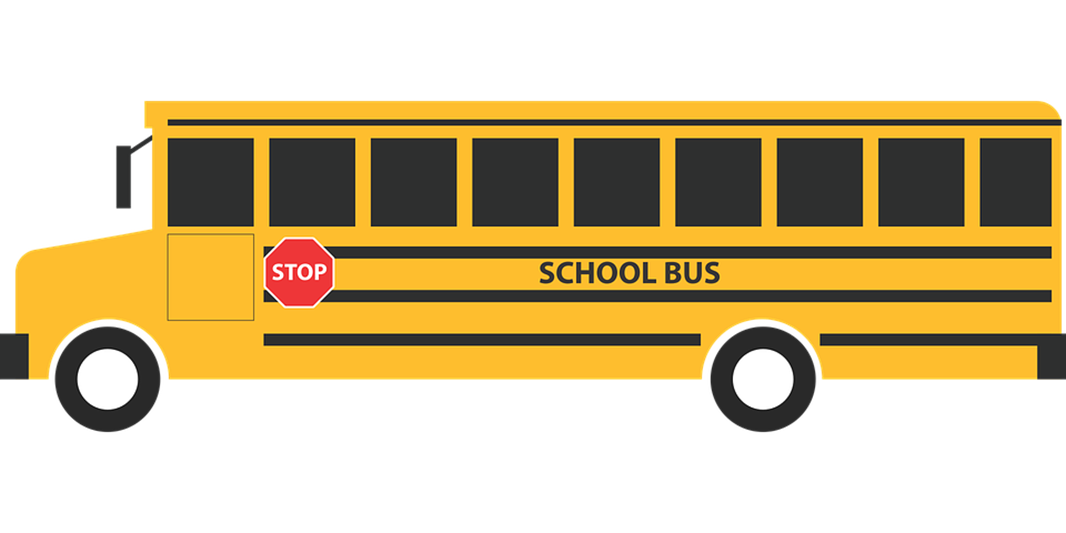 Roadblocks
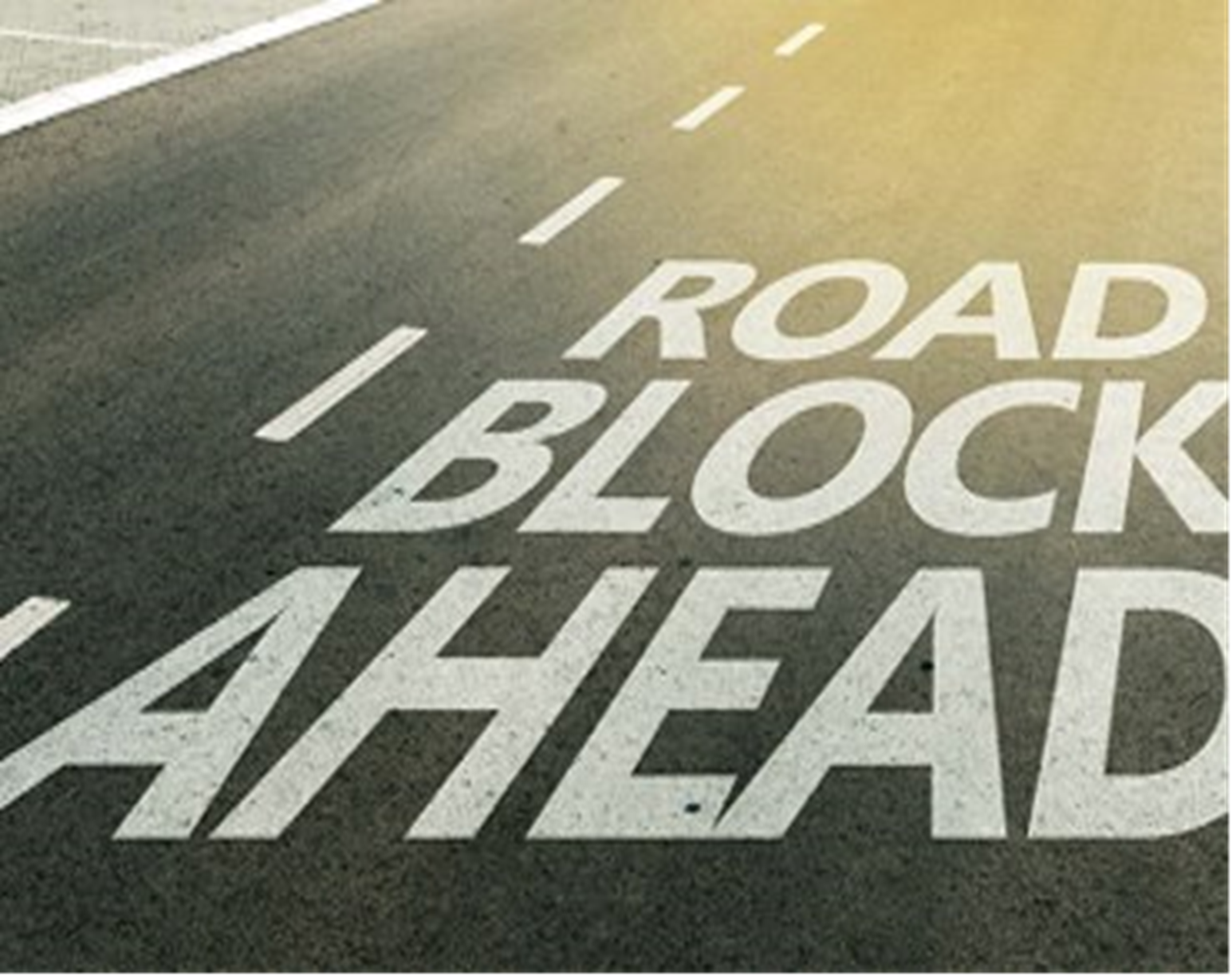 Controlling
Judging
Ignoring
Blaming
Patronizing
Why Questions
Advice Giving
CRAVES
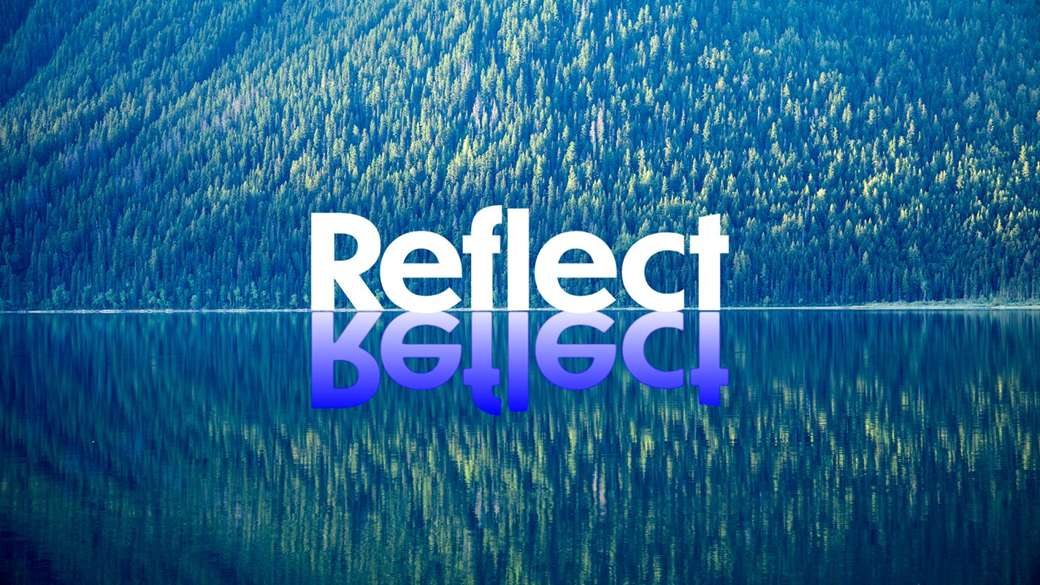 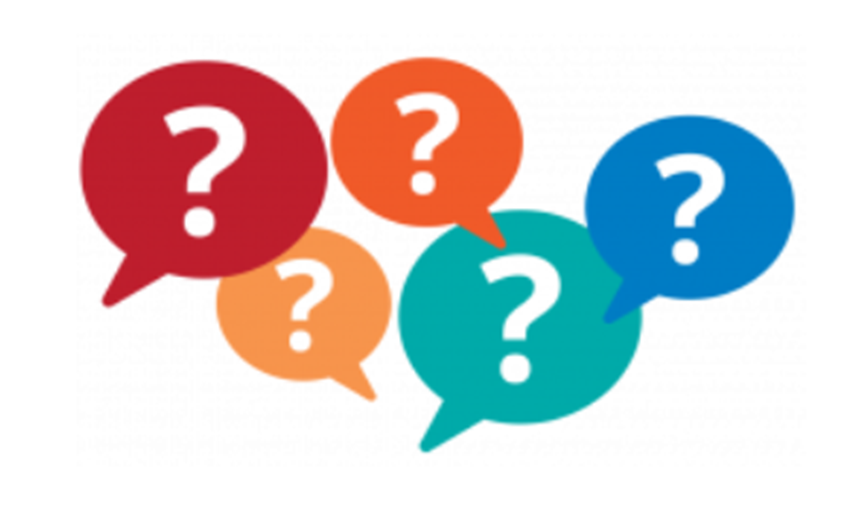 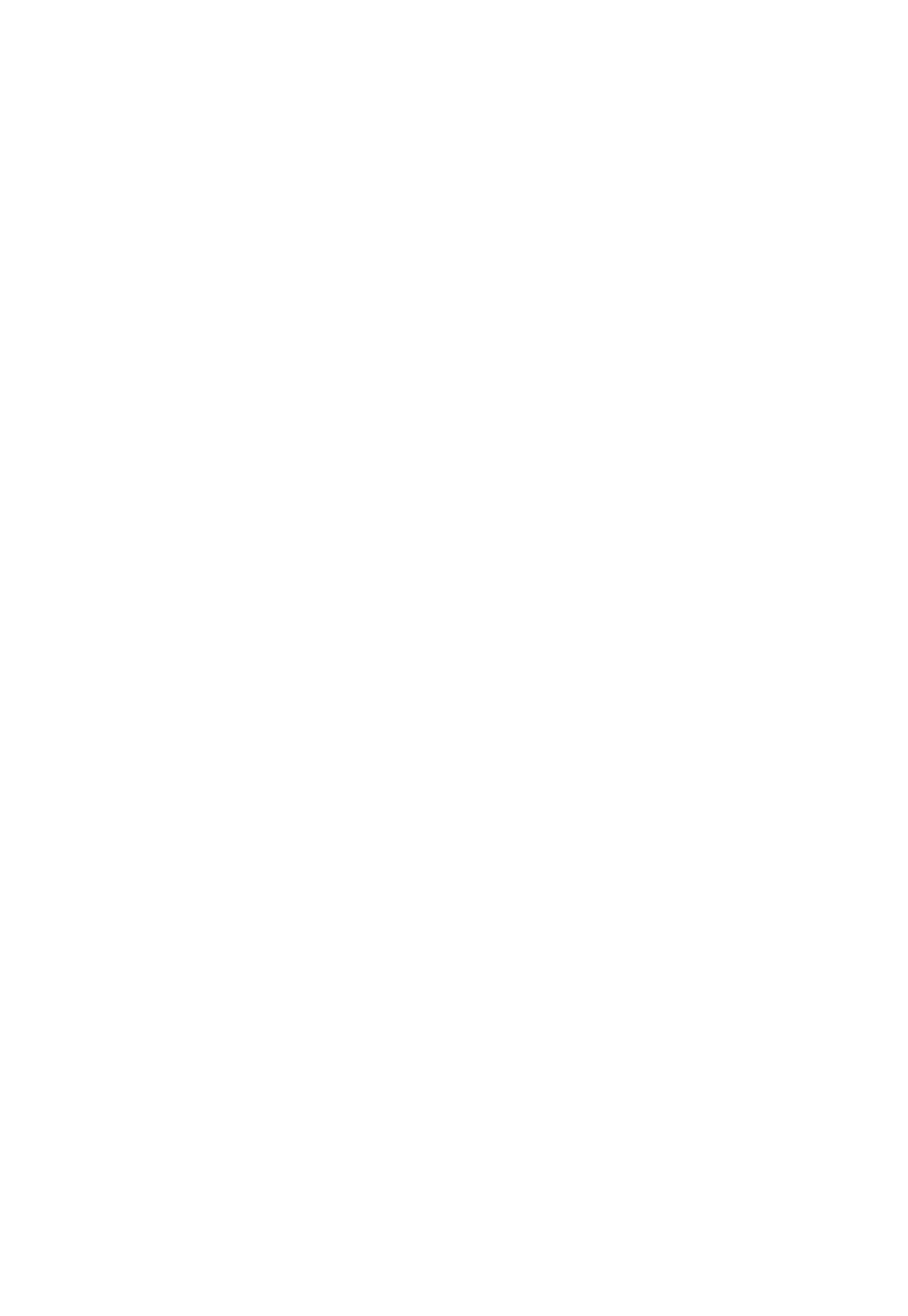 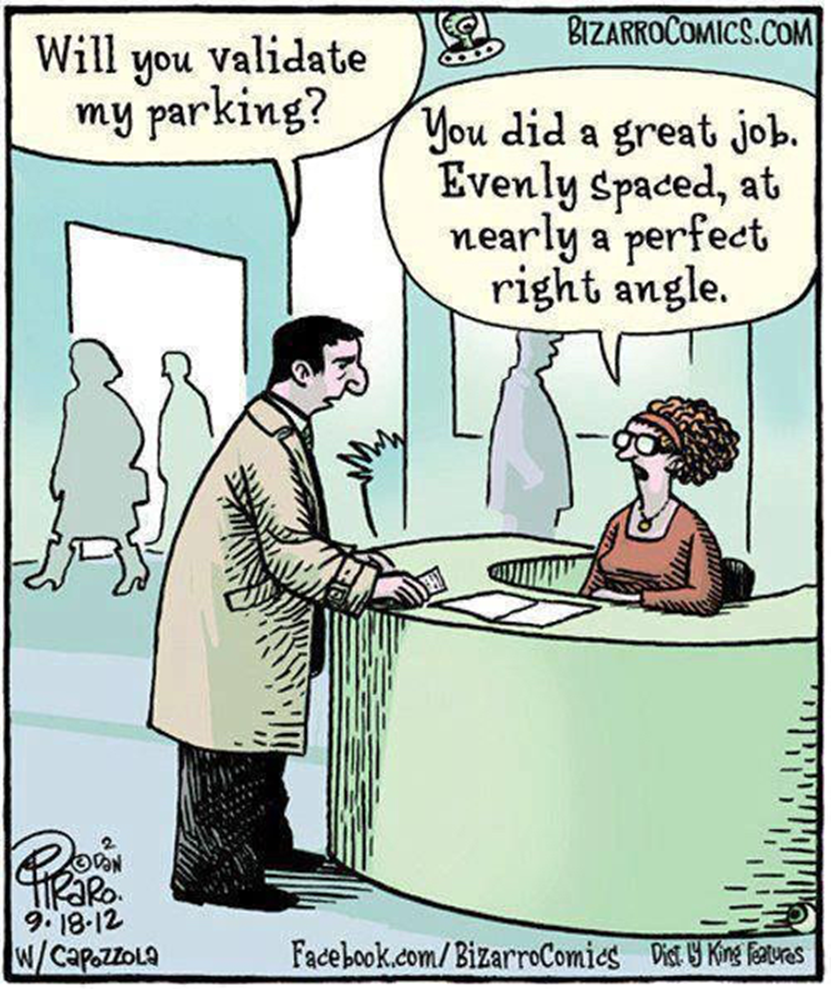 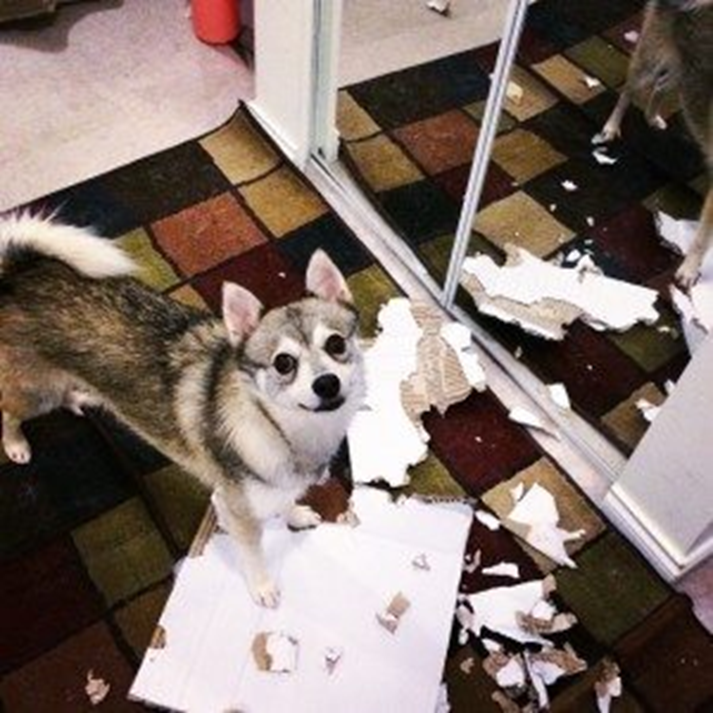 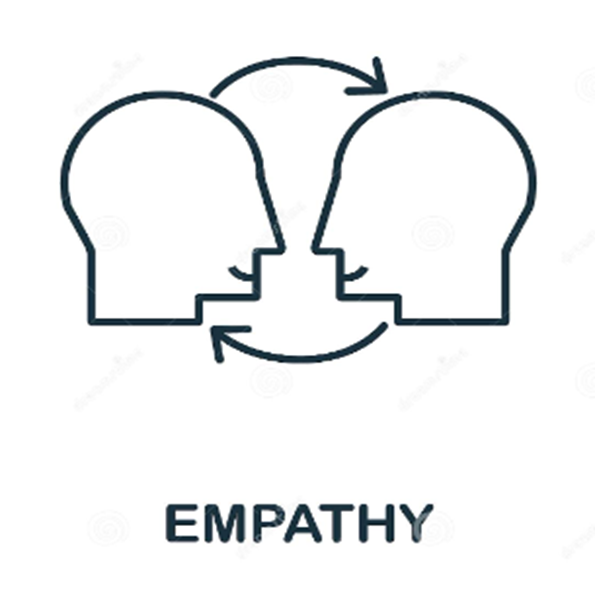 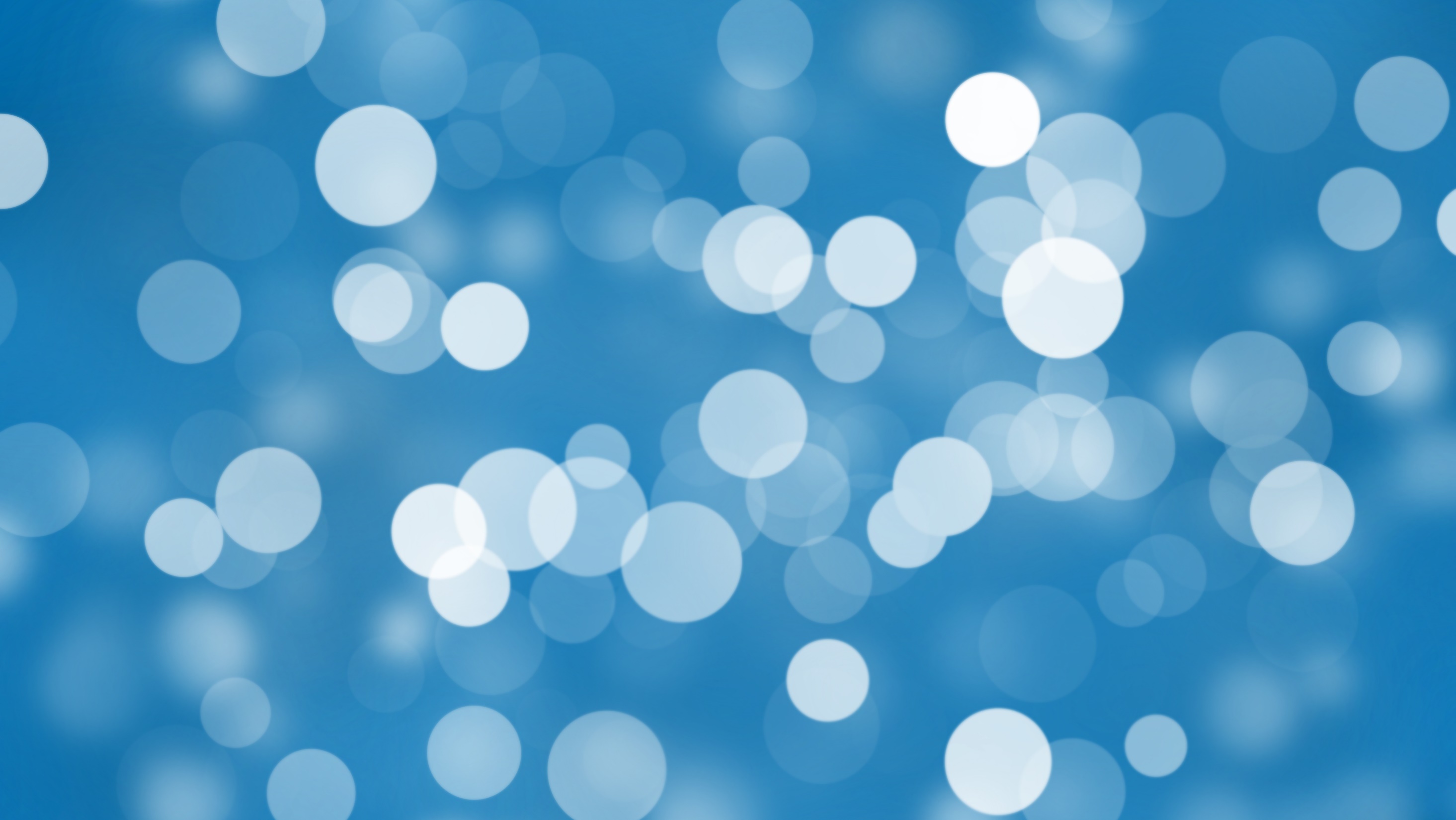 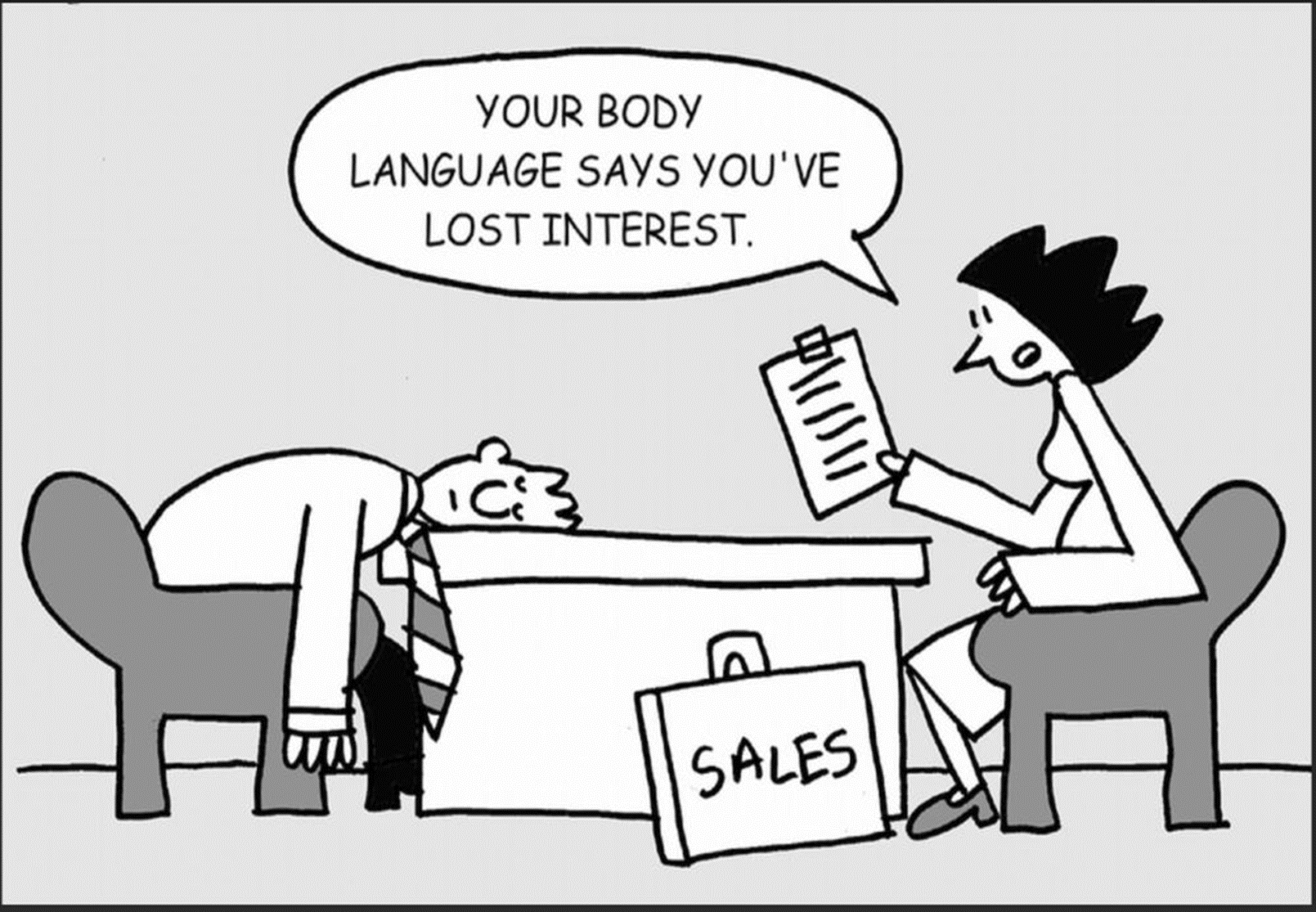 Kinesics
Facial area
Proxemics
Haptics
Paralanguage
Appearance
Chronemics
Nonverbals
The Mona Lisa Smile
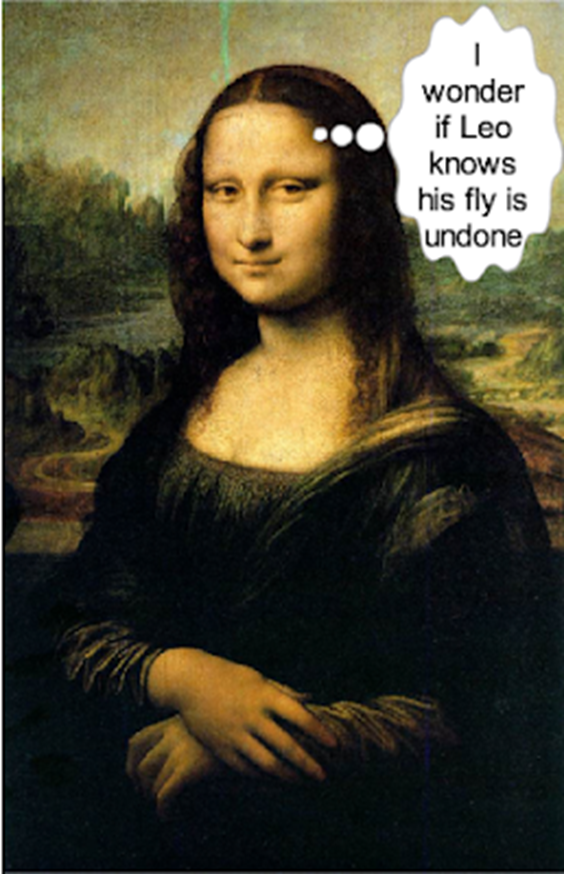 Paralanguage
Positions versus Interests
Interests -
Positions -
What caused you to decide.
The specific needs which cause you to take a particular position.
Why you want it.
What you decided you want in a particular situation.
A specific solution.
What you want.
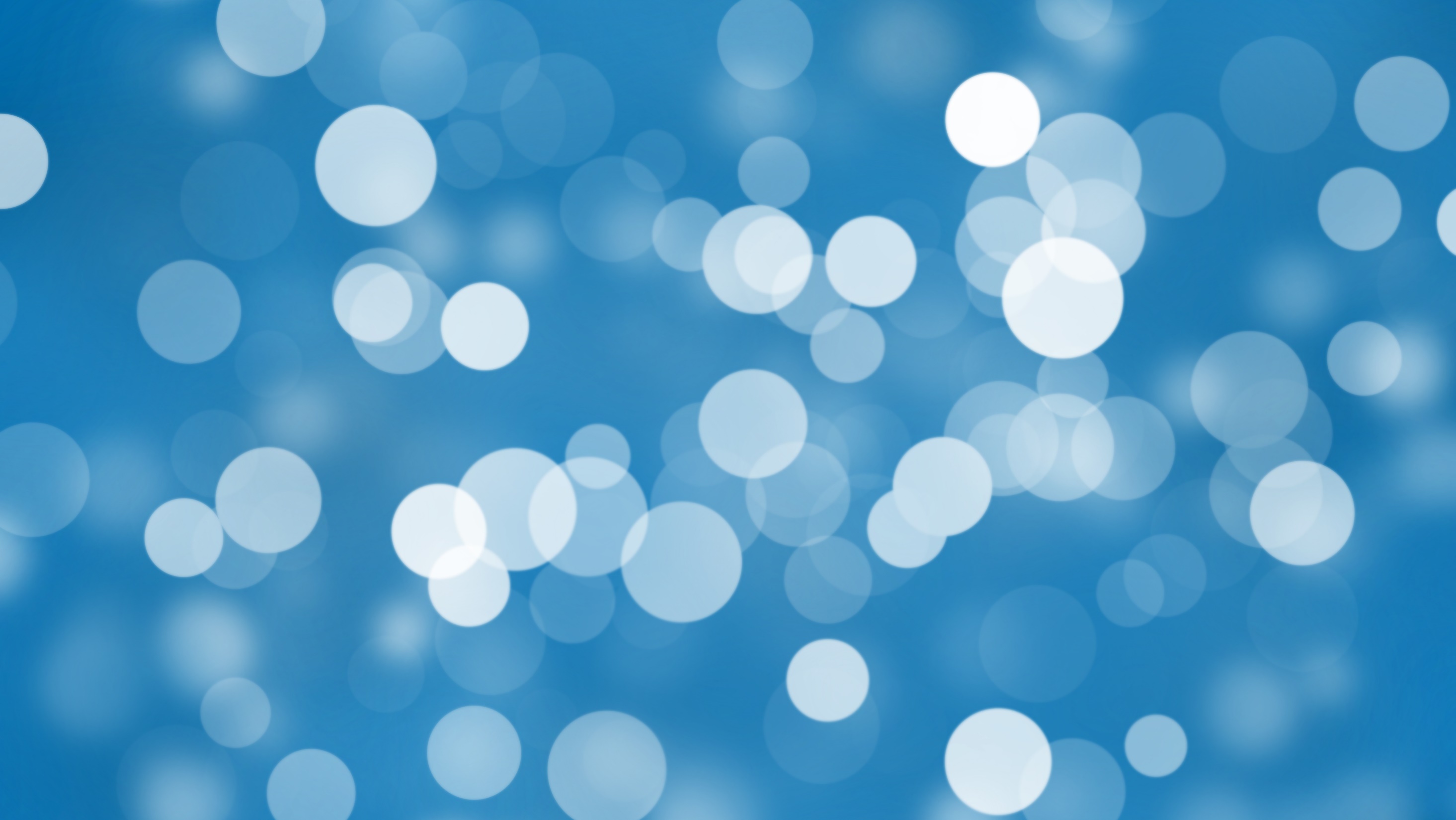 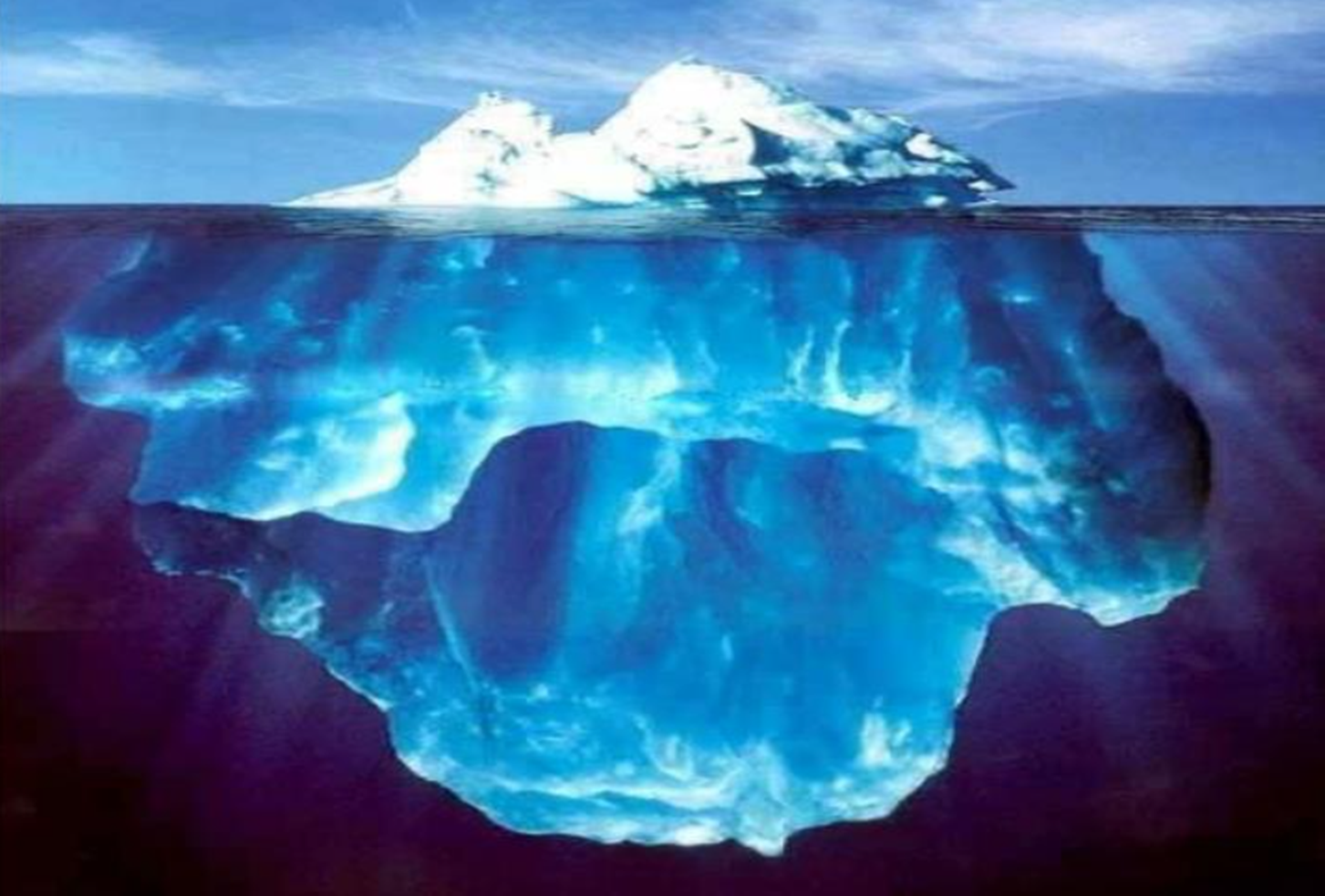 What need is the person taking this position attempting to satisfy?What is motivating the person?What is the person trying to accomplish?What is the person afraid will happen if a demand is not fulfilled?
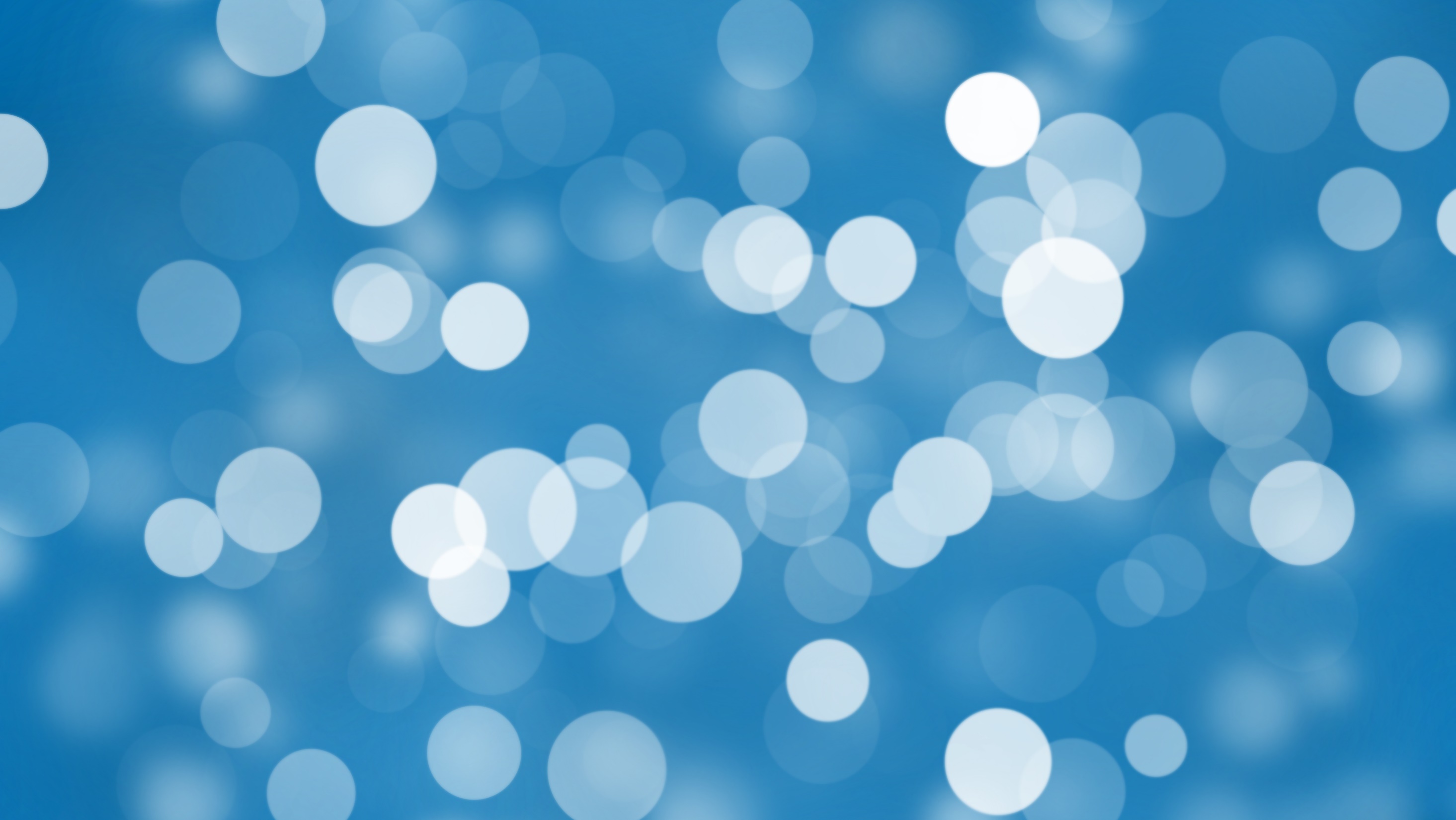 Discussion/Questions?